NYC Quantum Computing meetupJune 18, 2019Organizers: Steve willis & Steve YalovisterHOSTED BY JIM WILLIAMS, ET AL Microsoft
JUNE 18, 2019 (#26)
Agenda
Food/Pizza
Introductions and thanks to Microsoft
Quick Intros & Signup Sheet
Ben Porter - Microsoft
|Cambridge> Quantum computing meetup
First meeting somewhere in Cambridge or Boston - soon
Looking for speakers
Similar topics, approaches
Join us
Recap 2017-2019
2017-2018 
NYC Quantum Computing Retrospective 
2017
Grover search, IBM’s Quantum Experience, math behind Grover, DWAVE technical presentation, Chris Monroe from IONQ, Quantum Entanglement, Bell’s Inequality, IBM presented QISKIT, Nathan Weibe from Microsoft, Shor Discussion 
2018
Muir, Javad, Pavel, Simon, Nicole, Robert, Nick, Will Zeng, Andrei Petrenko, Pouya
2019
Larry Liebovitch Refresher, Aharon Brodutch Agnostic labs, Tom Bromley, Antonio Mezzacapo, Mirko Amico
Last meetingMAy 2019 Mirko AMICO- IBM
2019
Looking like 3rd Wednesday of the month – tentative – depends on speaker 
Tuesday, June 18, 2019
Ben Porter - Microsoft
Wednesday, July 17, 2019 
Will Finigan  (Harvard), et al,  – Quantum Circuit Optimization 
Wednesday, August 21, 2019 – maybe 
Wednesday, September 18, 2019 
Wednesday, October 16, 2019
Always interested in speakers and topics
Quantum Noise and Decoherence
Advanced topics 
Quantum Machine Learning, Quantum Games, Quantum ”assist”, Blind Quantum Computing
Algorithm & New Hardware
Quantum IDEs
Microsoft/Topological Quantum Computing
Investing in Quantum Computing 
Financial Applications
What else?
NEW LAB
Unitary.fund
Unitary Fund: 
Started earlier in 2018 “on the belief that the world will be a better place if quantum computing is accessible and open. To help this happen, we started with an easy-to-access grant program of $2k for open source quantum computing projects.”
Focus
contributing to an existing open source project
creating a new framework or tool
researching a new algorithm
applying an existing algorithm to a new problem
creating or curating a free dataset that others can use
educating, explaining, or otherwise helping people learn new or existing techniques
Portable quantum software ASK
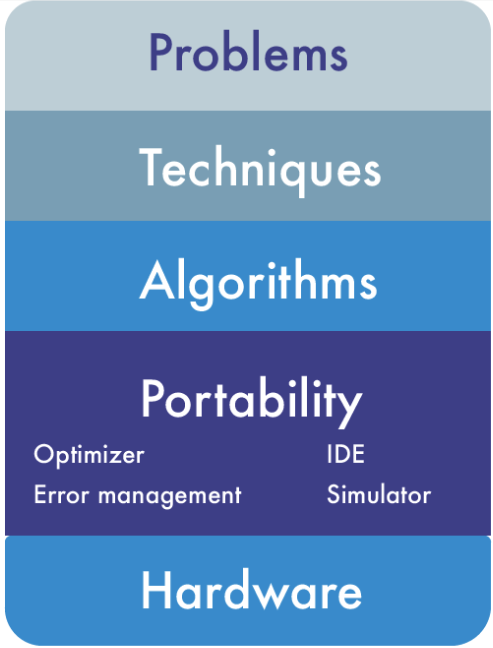 Development of high level quantum algorithms?
Generic platforms or platform specific quantum development? 
Hardware details ”hidden” or “exposed”? 
Is a model equivalent to LLVM-based compilers?
Generic front-end with clever backend optimizations and “placement” 
Is support of e.g. “tensorflow”, “grover” and equivalent an interesting interface?
How a quantum computer could break 2048-bit RSA encryption in 8 hours  Craig Gidney, Martin Ekerå
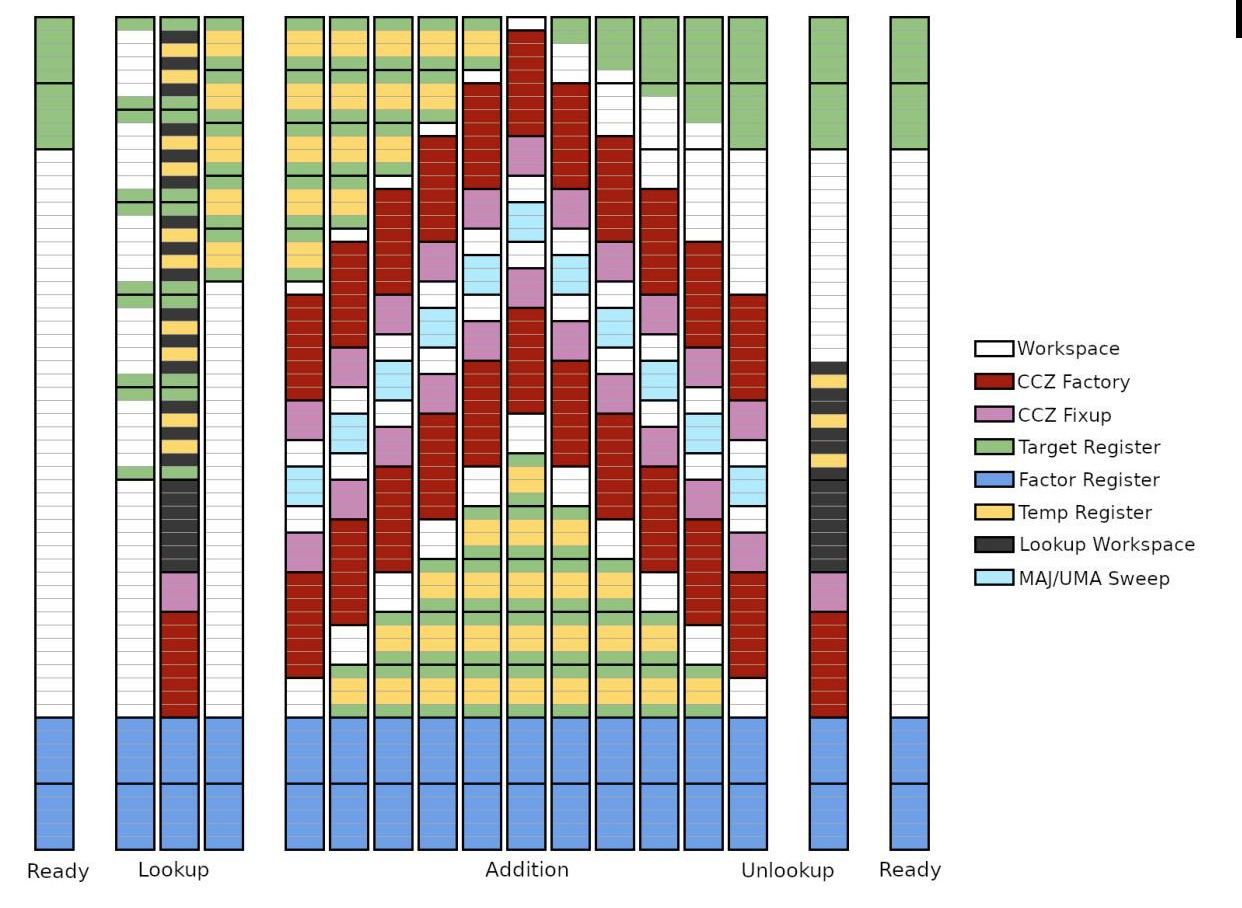 MIT Technology Review: “A new study shows that quantum technology will catch up with today’s encryption standards much sooner than expected. That should worry anybody who needs to store data securely for 25 years or so.”
https://arxiv.org/abs/1905.09749
Intros and signup sheet
AWS -> AQS
May 22, 2019… will take over the CEO role from IonQ co-founder Christopher Monroe who will become the company’s Chief Scientist.  It should be noted that Amazon Web Services is one of the investors in IonQ and ….. In addition, one of the key early applications expected for quantum computing is to help commercial companies improve their logistics and….
BEN PORTERMICROSOFT
Ben Porter is Director of Business Development for Microsoft’s quantum computing group. He is a seasoned business development and strategy executive with a long track record of structuring and negotiating high-impact partnerships. With over 15 years of experience innovating at the intersection of hardware, software and services, Ben has a passion for commercializing emerging tech and launching new businesses.Prior to working with Microsoft’s quantum computing group he designed strategy and new business models for the original HoloLens and other mixed reality products and services. Earlier in his career, Ben was a key member of the team that developed and launched the interactive entertainment platform on Xbox. He holds a bachelor’s degree from Brigham Young University and a master’s degree from New York University.
[Speaker Notes: Bio: Professor at City University of New York at Queens College and the Graduate Center and Adjunct Senior Research Scholar at Columbia University. Research studies on measurements and mathematical models of nonlinear complex systems in physics, biology, and social sciences. Previously, Interim Director of the Center for Complex Systems and Brain Sciences at Florida Atlantic University and Dean of the Division of Mathematics and Natural Sciences at Queens College, City University of New York.]